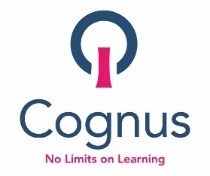 Transfer to Secondary School September 2022 – Guidance for Parents
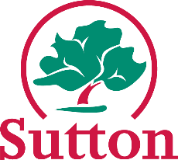 This Photo by Unknown Author is licensed under CC BY-SA
Background
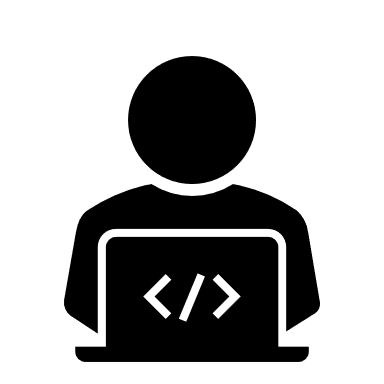 Application Process
Find out as much as you can about the schools you are considering applying for
Look at Local Authority on line booklets
Refer to the school prospectus usually available online
Attend the school open evenings. For more information visit:- Transfer to Secondary School September 2022 | Transfer to Secondary School September 2022 | Sutton Council Identify schools that require a supplementary form or require online registration
Consider each school’s admissions  criteria and the likelihood of being offered a place
Research
Making your application
You must submit your application through the local authority in which your child lives, regardless of the location of the schools you wish to apply for or where your child currently attends school, by the closing date of 31st October 2021
We recommend that where possible you submit your application online at:-
www.sutton.gov.uk/admissions
You will receive an e-mail confirmation once your application has been submitted, and you will be able to change you application at any time until midnight on 31st October 2021
If you do not have access to the internet you can apply online at one of Sutton’s libraries or contact your child’s primary school who may be able to assist. Only if you cannot apply online should you contact the Local authority to request a common application form, which must be submitted by 31st October 2021
Completing the application
You will be asked to provide your child’s details including their address and current school
An application can only be made from a single address and only a single application made for each child. The address must not be a temporary, childminder’s, relative’s or business address
You must name the schools that you wish to apply for, wherever they are in located, and these must be ranked in the order that you prefer them
If you live in Sutton you can name up to 6 schools and we would encourage you to make use of all your preferences. The preference order is NOT shared with the schools
You must submit the application to your home Local Authority by 31st October 2021
Supplementary Forms/On Line Registration
Some schools will require a supplementary form to be completed or for an online registration to be made to gather additional information to allow them to apply their admissions criteria
Failure to return a  supplementary form or complete an online registration by the date it is required will mean the school will be unable to consider your child’s application fully and your child may not be invited to sit the tests/auditions
To find out if a school requires a supplementary form or online registration refer to the school’s website or at www.sutton.gov.uk/admissions
Alternatively contact the school directly for more information
Key Dates
Selection Tests, Aptitude Assessments and Supplementary Forms
Additional Information on Selection Tests and Aptitude Assesments
If you are not applying for an aptitude/ability place at Carshalton High School for Girls or Greenshaw High School, you do not need to complete their online registration. 
Greenshaw High School, Sutton Grammar School, Wallington County Grammar School, Wallington High School for Girls, Nonsuch High School for Girls and Wilson’s School run a joint eligibility.
Visit any one of the participating school’s websites to register your child. You need only register your child once.
Grammar school applicants, with the exception of Wallington County Grammar School, who pass the eligibility test will be invited to a second stage test. Please see individual school websites for details.
For those applying to Wallington County Grammar School & Greenshaw High School, the test on 14 September is the only test used to determine the rank order for selective places. There are no further tests for these schools.
All applicants for Glenthorne High School must register online for the schools Banding test. Only those wishing to be considered for a Performing Arts place need register separately for those places.
Supplementary Forms – Faith Schools
St Philomena’s Catholic High School for Girls and The John Fisher each require a supplementary form to be completed.

The completed form should be returned to the relevant school

The deadline for receipt of the form by the school is 31 October
Next Steps
By working together with any other local authorities where you have applied for schools, your home local authority will work out the best single offer that can be made guided by the order in which you ranked them on your application form
 Online applicants will be able to view the outcome of their application on the evening of 1st March, where a paper application is received the outcome letter will be sent by 1st Class post on 1st March.	
You will be told how to accept or refuse the place, how to get more information, how to appeal and how to be included on waiting lists for other schools
Further Information, help & advice
The Sutton Transfer To Secondary School Booklet for 2022 will be available from the summer at www.Sutton.gov.uk/admissions  
The School admissions team for Sutton can be contacted by email at :-
suttonadmissions@cognus.org.uk Or via their call centre on 0208 770 5000
Schools – your child’s Primary school, or the Secondary schools you are applying to.
Sutton Information, Advice & Support Service
	siass@cognus.org.uk
	020 8323 0462
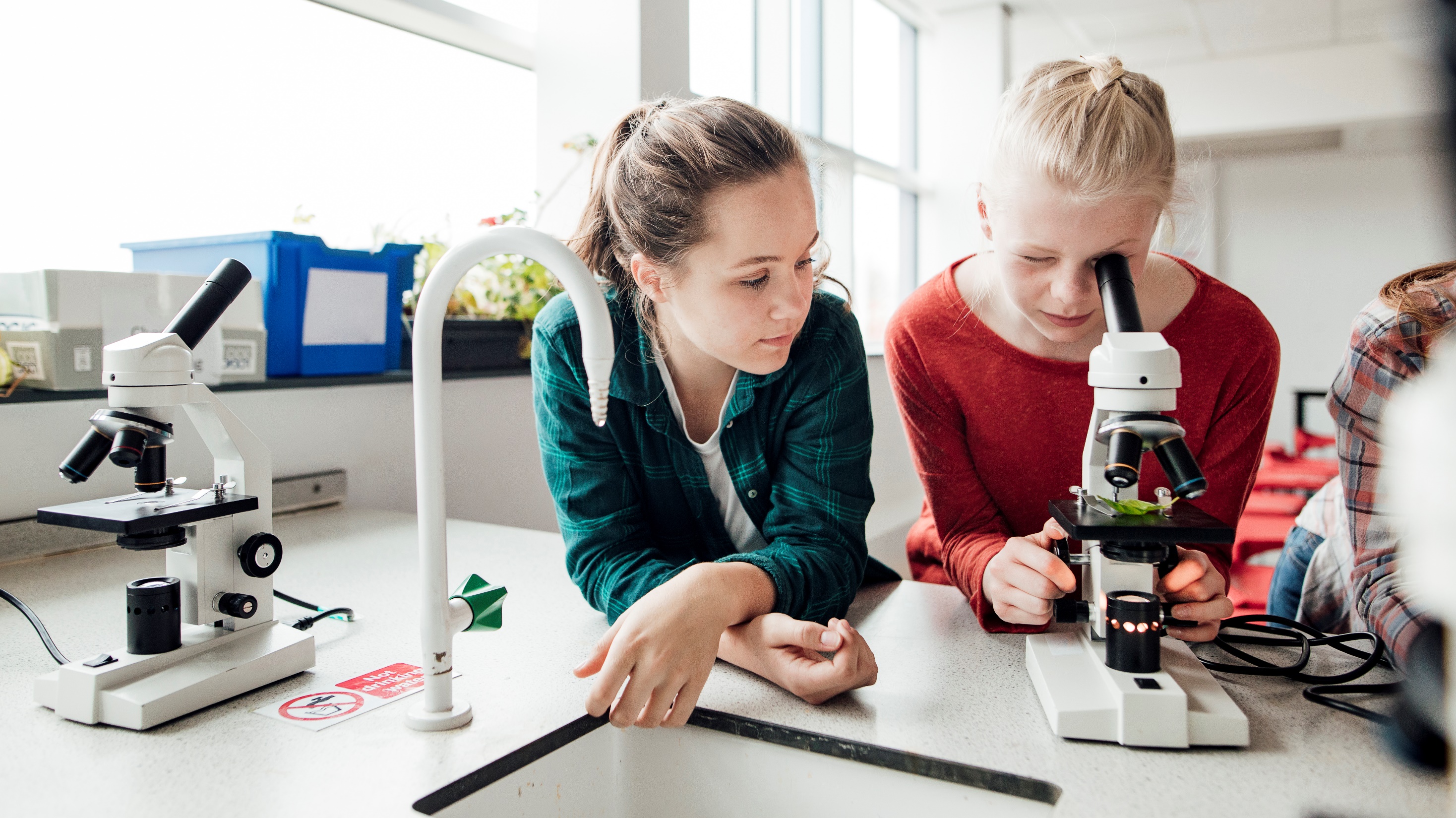 Thank You
suttonadmissions@cognus.org.uk